Проверку на простоту – прошёл!
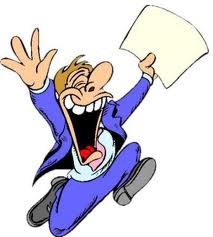 Простые числа,проверка на простоту,разложение на множители,
НОД и НОК
Определение
Простое число – натуральное число, которое нацело делится только на 1 и на само себя.
Тривиальные делители числа – это само число и число 1. Очевидно, что любое число (кроме 0) делится на 1 и на само себя.
Простое число - натуральное число, которое не имеет нетривиальных делителей.
Составное число - натуральное число, у которого есть тривиальные делители.
Примечание:
Число 1 не является ни простым, ни составным.
Проверка на простоту (наивная)
Идея: действуем «по определению» – переберём все числа от 1 до N и подсчитаем количество делителей. Если их ровно два – число простое, если больше – составное.
Оптимизация:
Достаточно перебирать только возможные нетривиальные делители, то есть числа от 2 до N-1. У простого числа нет нетривиальных делителей.
Достаточно проверять «до первого делителя».Если у числа нашёлся хотя бы один нетривиальный делитель – оно точно составное.
Проверка на простоту, код Топорный
for d in range(2,N):
    if N%d==0:
        print(“compound, divisor =”,d)
        break
else:
    print(“prime”)
Внимание: в этом коде ветка ELSE относится к оператору цикла FOR, а не к оператору ветвления IF.
Поэтому данный код работает правильно – он ровно один раз напечатает либо слово «compound», либо «prime».

Недостатки: работает ну о-о-очень долго!
Улучшенная проверка на простоту
Пусть N – составное, и равно произведению чисел a и b:
	N = a∙b
Достаточно найти один из делителей – мéньший,второй делитель вычисляется просто: 	b = N/а
Вопрос: до какого значения имеет смысл искать наименьший делитель числа N? Чему может быть равно наибольшее значение наименьшего делителя?
Хорошая проверка на простоту
d = 2
while d*d <=N:
    if N%d==0:
        print(“compound, divisor =”,d)
        break
    d += 1
else:
    print(“prime”)
Пример: N = 1 000 000 007	(1 млрд + 7)
«Топорный» алгоритм выполнит 1 млрд проверок.
Алгоритм «до корня» выполнит всего ~32 тыс. проверок.
То есть он работает примерно в 31600 раз быстрее!